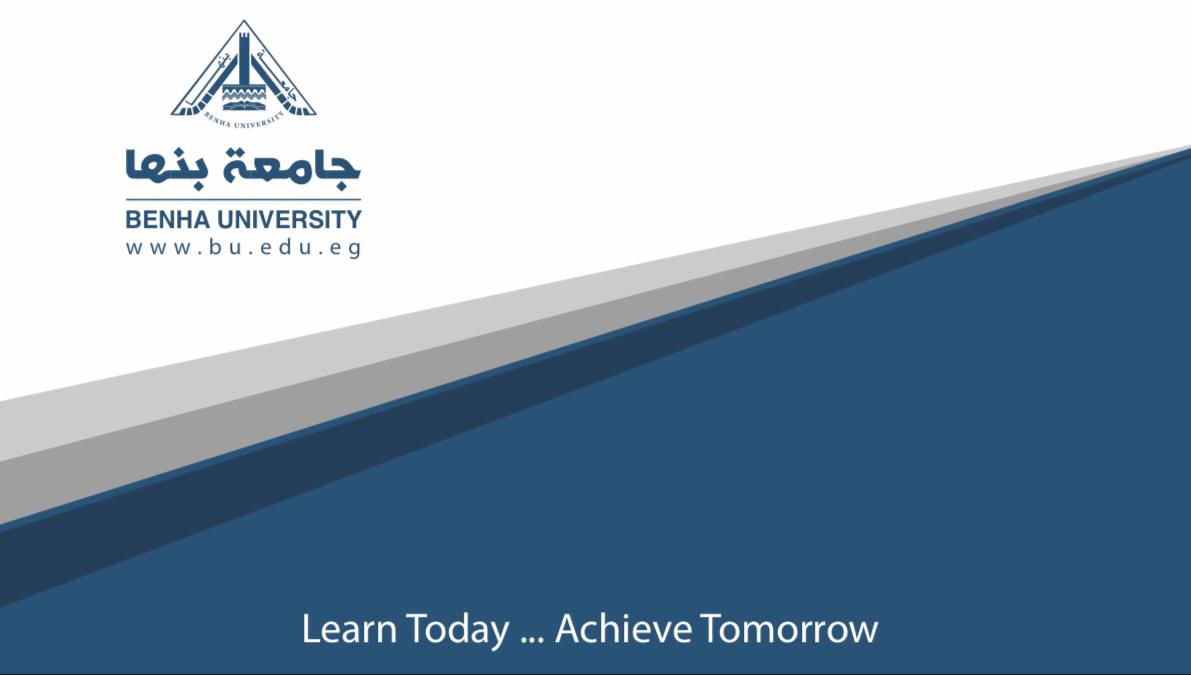 علم اجتماع الشباب – الفرقه الرابعه- قسم علم الاجتماع
د فاطمة مجدى محمد شعراوى
الشباب: تأصيل المفهوم
إشكالية تعريف الشباب
يسعى هذا الفصل إلى تقديم مقاربة بعض الجوانب المفهومية من وجهة نظر سوسيولوجية،فأول سؤال يطرحه عالم الاجتماع فى هذا المجال هو ما هو الشباب؟كيف نعرف نضبط حدوده؟متى يبدأ ومتى ينتهى؟هل هوفئة عمرية أم شريحة اجتماعية؟ هل هو حالة نفسية؟أم طباع وطريقة فى التفكير والسلوك؟
يرتبط مفهوم الشباب بمحددات وشروط اجتماعية وثقافية وأن السن ليس إلا معطى بيولوجى، لكن المجتمع هو الذى يضع له أسماء معينه.
التعريفات المختلفه للشباب
يرى علماء النفس أن مرحلة الشباب ترتبط باكتمال البناء الدافعى والانفعالى للفرد فى ضوء استعداداته،واحتياجاته الأساسية، واكتمال نمو كافة جوانب شخصيته الوجدانية، والمزاجية،والعقلية بما يمكنه من التفاعل مع الآخرين.
تؤكد التعريفات البيولوجية على ارتباط نهاية مرحلة الشباب باكتمال البناء العضوى للفرد، ولهذا يحدد علماء البيولوجيا سن الشباب ما بين (16-30) عاما لاعتبار أنها الفترة التى تمثل أقصى أداء وظيفى للجسم والعقل معا.
المؤشرات الشبابية
مؤشرات اجتماعية تدل على تأهيل الشباب وتحمله المسئوليه.
مؤشرات بيولوجية تدل على مجموعة التغييرات العضوية والجسمية فى بنية الإنسان.
مؤشرات سيكولوجية تتمثل فى مجموعة من المكونات الداخلية لدى الإنسان والتى تشعره بالشباب، مثل عدم الانصياع لأوامر الأهل وسلطتهم، حيث يبدأ مرحلة جديدة فى تكوين صداقات من نوع خاص تختلف عن الطفولة.
أسباب صعوبة تحديد مرحلة الشباب
عدم الاأتفاق فى وضع المقاييس التى يمكن الاعتمام عليها فى تحديد مرحلة الشباب.
صعوبة تحديد بداية سن الشباب .
صعوبة تحديد نهاية مرحلة الشباب.
وحدة حياه الإنسان واستمرارها،أى اتصال مراحل النمو مع بعضها البعض.